ABRA FlexiBee Developers Day 2015
[Speaker Notes: 4. ročník FDD
mám z toho radost
Je to rok a něco co jsme ABRA
Změnilo se toho hodně]
Nové licence v čase
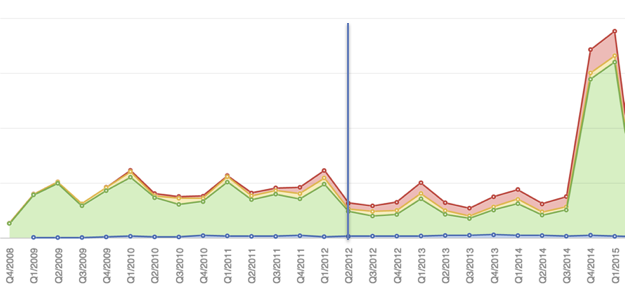 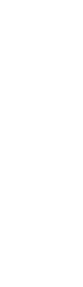 [Speaker Notes: Mám o to větší radost.
Měli jsme vnitřní krizi]
Nové licence v čase
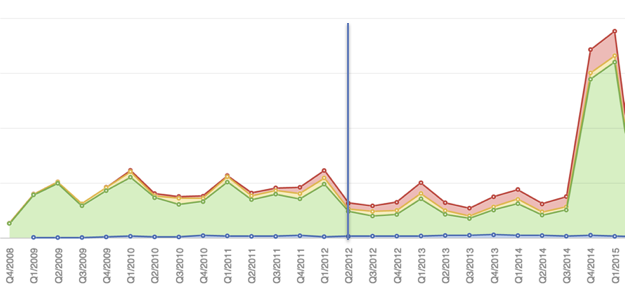 [Speaker Notes: Nikdy jsme nebyli silnější, nikdy jsme neběželi rychleji.
Jasně licence jsou levnější a máme verzi zdarma. Ale i tak to roste.]
Počet uživatelů v čase
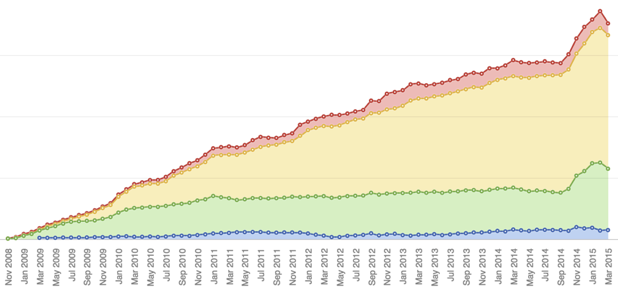 Aasdasd
[Speaker Notes: Zopakovat historii FlexiBee
Chceme dělat opravdu skvělý software.]
[Speaker Notes: Víte jaký je rozdíl mezi hostingem a cloudem? Složitost.]
[Speaker Notes: Jsem vždycky překvapený kdo to používá.
O spoustě firem ani nevíme - jsou přes účetní.]
Odkudkoliv, kdykoliv
[Speaker Notes: Máme vizi cloudového ekonomického systému, který je základem dobře fungující organizace

K tomu je potřeba:
cena - je to zdarma
bezpečnost - je to především o organizaci ve firmách
bude to fungovat
podporuje to moje účetní]
Odkudkoliv, kdykoliv, automaticky
[Speaker Notes: Aby to fungovalo, musím mít API. Abych vše nepřepisoval]
Odkudkoliv, kdykoliv, specializovaně
[Speaker Notes: Problém All-in-one
A software musí být specializovaný pro to co potřebujeme. Ve většině ERPů je všechno horší než nejlepší na trhu.]
Odkudkoliv, kdykoliv, rozumět do hloubky
[Speaker Notes: Chceme, aby klienti rozuměli tomu co se ve firmě opravdu děje.

Příklad s těhotenstvím.]
Co nás čeká?
[Speaker Notes: Co nás čeká v dalším roce?

Přeložení API do angličtiny - nebojte, bude zpětně kompatibilní.
Webové rozhraní
Vyšší rychlost a spolehlivost
Snadná integrace s dalšími produkty 
Data, data]
Abyfirmyšlapaly.cz
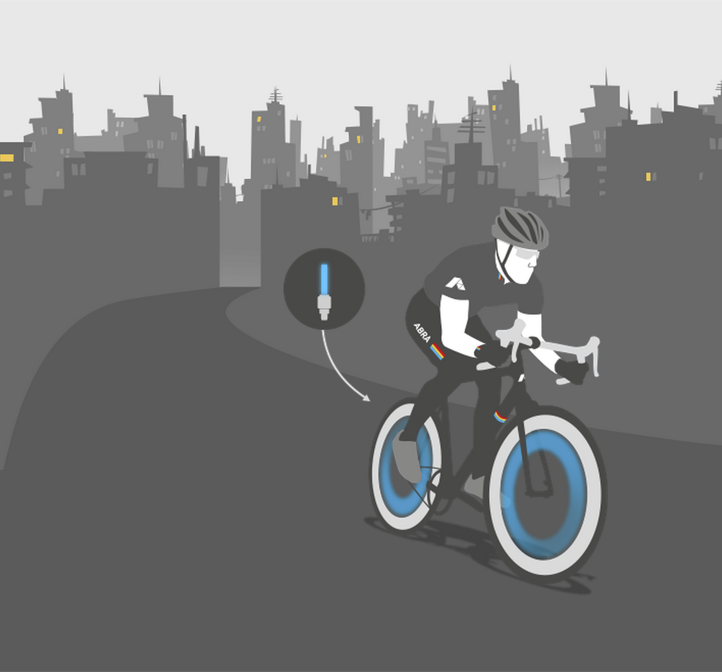 [Speaker Notes: Jsme nadšení do kol.
Martin Štekl - lítá s kolem
Roman Nováček - 24 hodinovky]